Mass Media
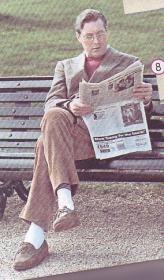 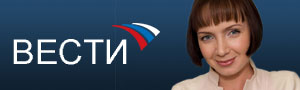 Mass Media
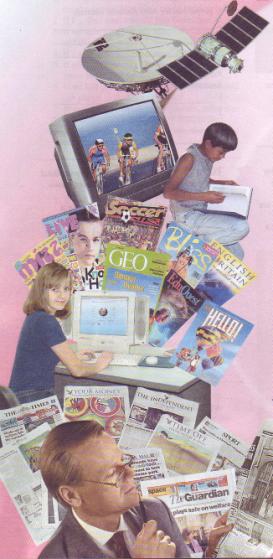 Television (satellite/ cable)
Newspaper (daily/ weekly)
Tabloid
The Internet
Radio
The disadvantages of different Mass Media
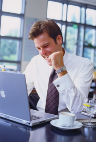 If we watch TV a lot we………
When we often use the Internet we ……….
When we play computer games a lot we…….
TV broadcasting companies
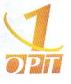 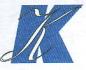 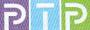 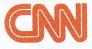 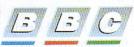 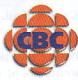 Television What do you like to watch on TV?
Talk shows
Sport programmes
Films
News
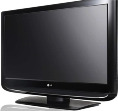 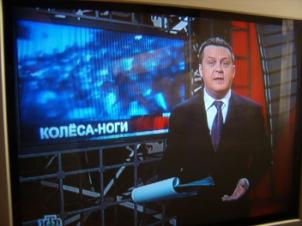 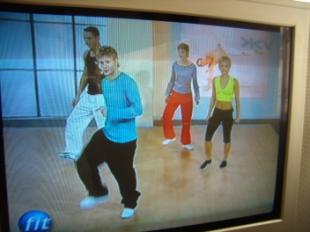 TV commentators
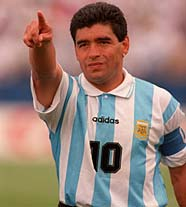 The Newsreader is an image of the channel.
A reporterIs being a reporter a dangerous job?
International journalist, Artyom Borovik
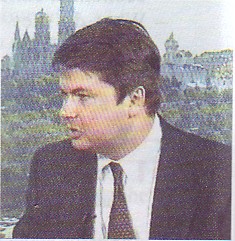 He was 39.
He began his career as a war correspondent in Afghanistan.
He became the special Correspondent and interpreter in Moscow for the most popular weekly TV news show in the US, «60 Minutes».
He was the first Russian to win a top American Overseas Press Award.
Radio
Our local Newspapers
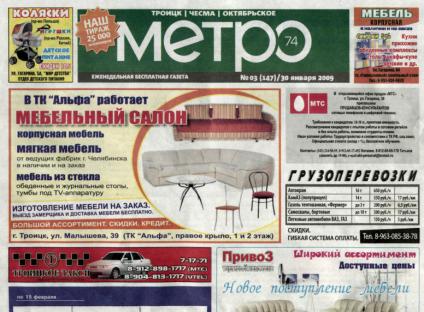 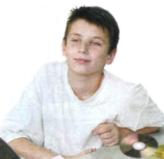 BooksAre books Media too?
The most modern way of communication is the Internet.
Means of communication are our teachers, advisers, partners, friends and the most amusing company.
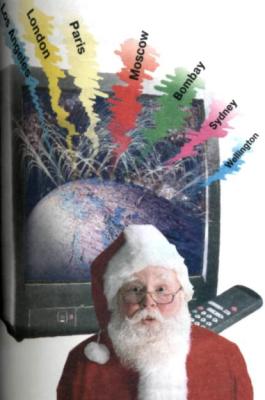